Find the opposite Gender
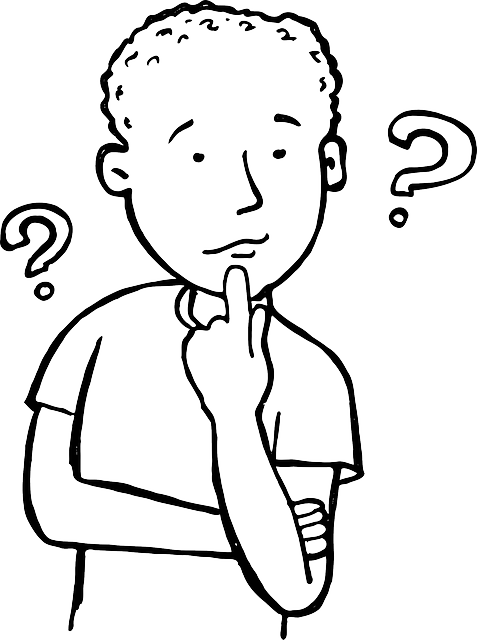 [Speaker Notes: Notes for Teacher - < Information for further reference or explanation >
Suggestions: <Ideas/ Images/ Animations / Others – To make better representation of the content >
Source of Multimedia used in this slide -  <Please provide source URL where we find the image and the license agreement> 
1. Thinking boy https://pixabay.com/vectors/thinker-thinking-person-idea-28741/]
Exercise 1
Complete the Masculine and Feminine genders of the following. Choose from the help box.
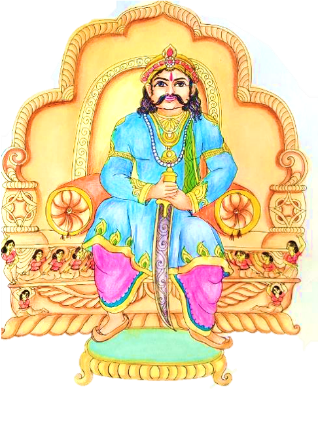 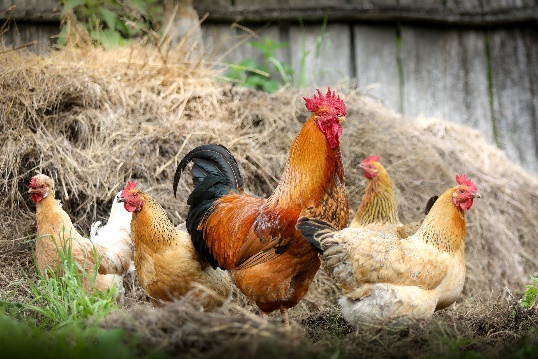 Hen
C_ _k
King
Qu_ _n
o c
e e
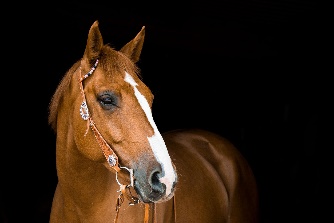 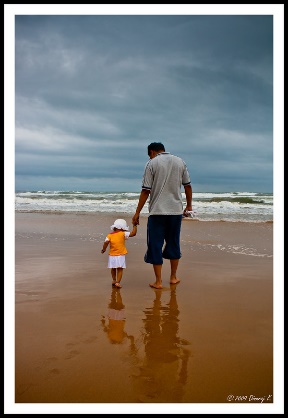 M_ __ __y
Horse
M_ _e
Papa
a r
u m m
[Speaker Notes: Notes for Teacher - < Information for further reference or explanation >
Suggestions: <Ideas/ Images/ Animations / Others – To make better representation of the content >
Source of Multimedia used in this slide -  <Please provide source URL where we find the image and the license agreement> 
Cock: https://pixabay.com/photos/chickens-birds-poultry-rooster-hen-2522623/ 
Horse: https://pixabay.com/photos/horse-mare-bridle-animal-ride-3390256/
Papa: https://www.flickr.com/photos/8263540@N05/3987932818 By Dinuraj K
King: SSSVV Image Gallery: Search Keyword “king”]
Exercise 1
Complete the Masculine and Feminine genders of the following. Choose from the help box.
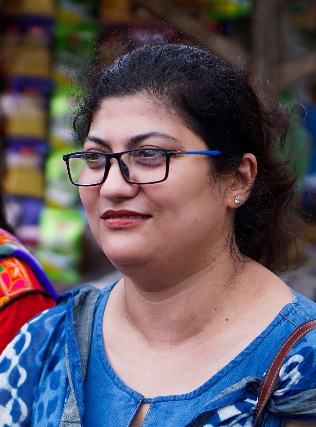 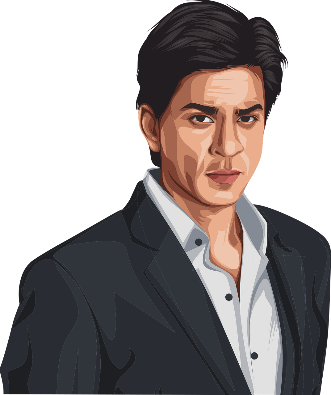 a d
Hero
He_ _ _ne
Gentleman
L_ _y
r o i
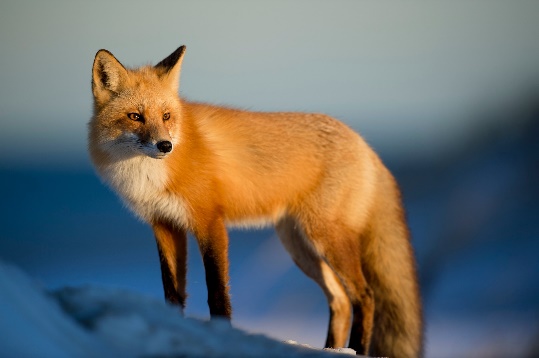 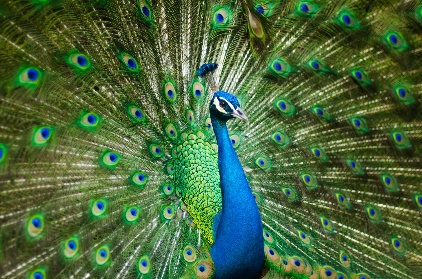 Fox
Vi_ _n
Peacock
P_ _h_ _
x e
e a
e n
[Speaker Notes: Notes for Teacher - < Information for further reference or explanation >
Suggestions: <Ideas/ Images/ Animations / Others – To make better representation of the content >
Source of Multimedia used in this slide -  <Please provide source URL where we find the image and the license agreement> 
Hero: https://pixabay.com/vectors/shahrukh-khan-man-cartoon-actor-5747951/
Fox: https://pixabay.com/photos/fox-animal-wilderness-nature-2597803/
Lady: https://pixabay.com/photos/woman-smile-happy-young-person-6545828/
Peacock: https://pixabay.com/photos/peafowl-peacock-bird-feathers-2363750/]
Exercise 1
Complete the Masculine and Feminine genders of the following. Choose from the help box.
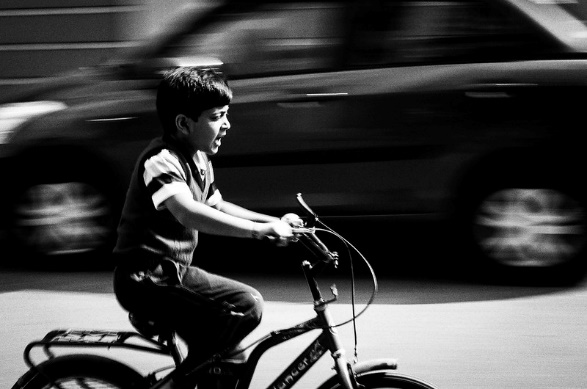 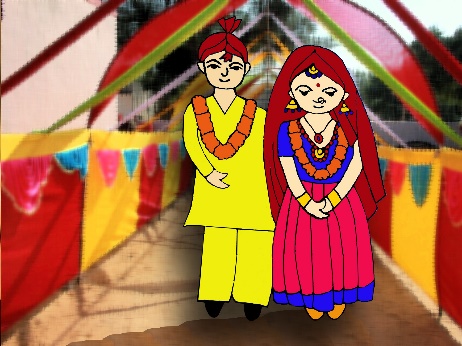 Nephew
N_ _ce
Husband
W_ _e
i e
i f
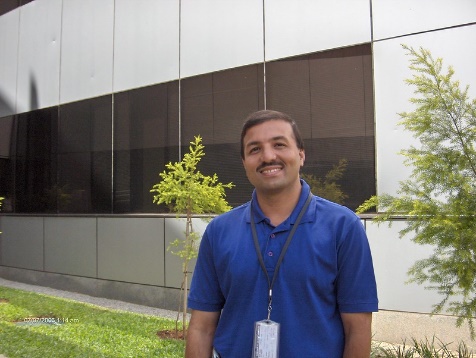 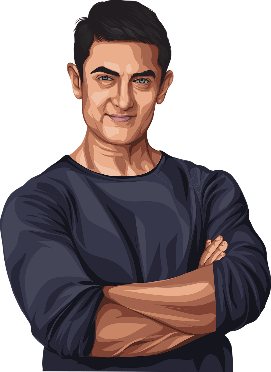 M_ d _m
Actor
Act_ _ _s
Sir
a
a
r e s
[Speaker Notes: Notes for Teacher - < Information for further reference or explanation >
Suggestions: <Ideas/ Images/ Animations / Others – To make better representation of the content >
Source of Multimedia used in this slide -  <Please provide source URL where we find the image and the license agreement> 
Nephew: https://www.flickr.com/photos/103799582@N02/16597491746 By:Bhavishya Goel
Sir: https://www.flickr.com/photos/30866445@N00/184047151 By Esther Dyson
Marriage: SSSVV Image Gallery: Search Keyword “marriage”
Actor: https://pixabay.com/vectors/man-actor-celebrity-character-5719980/]
Exercise 1
Complete the Masculine and Feminine genders of the following. Choose from the help box.
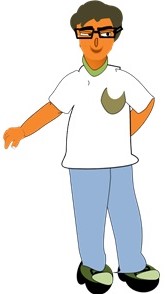 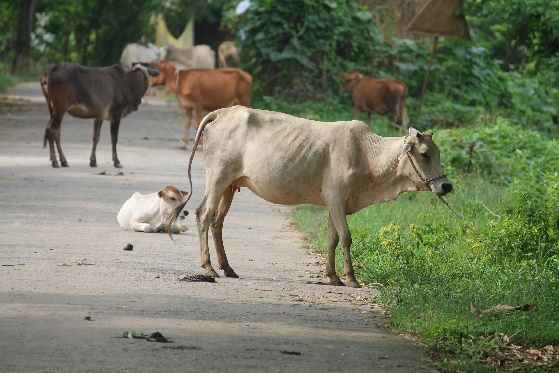 Uncle
A_ _t
Bull
C_ _
u n
o w
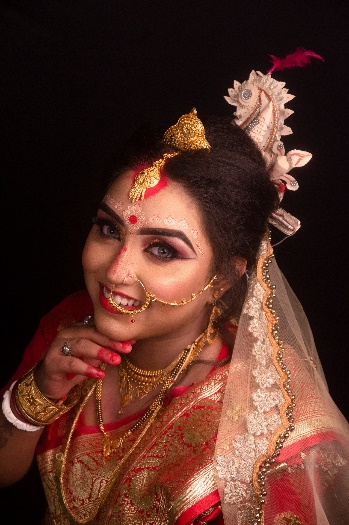 Bridegroom
B_ _de
r i
[Speaker Notes: Notes for Teacher - < Information for further reference or explanation >
Suggestions: <Ideas/ Images/ Animations / Others – To make better representation of the content >
Source of Multimedia used in this slide -  <Please provide source URL where we find the image and the license agreement> 
Cow: https://pixabay.com/photos/cows-village-s-cows-animal-4742330/
Uncle: SSSVV Image Gallery: Search Keyword “man”
Marriage: https://pixabay.com/photos/wedding-indian-bride-indian-woman-5821129/]
Exercise 2
Give one word for the following.
Choose from the box given below.
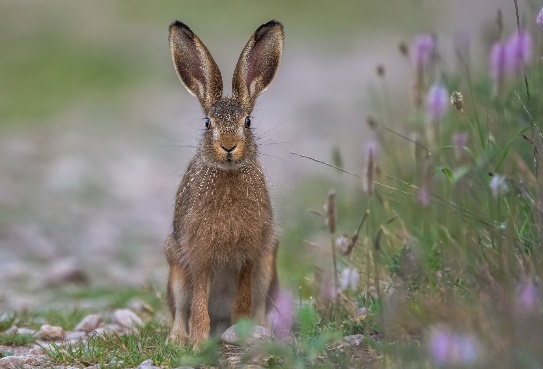 A young female rabbit- ____________
Your mother's sister is your- ______
An adult female chicken- __________
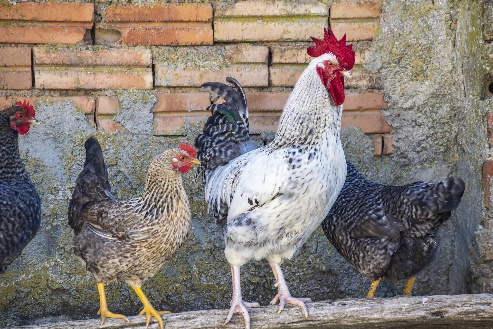 Doe
Aunt
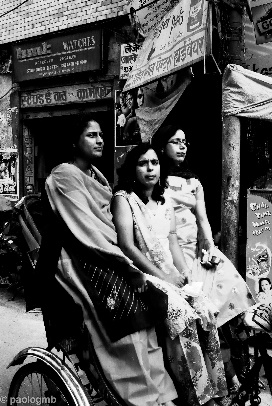 Hen
[Speaker Notes: Notes for Teacher - < Information for further reference or explanation >
Suggestions: <Ideas/ Images/ Animations / Others – To make better representation of the content >
Source of Multimedia used in this slide -  <Please provide source URL where we find the image and the license agreement> 
Rabbit: https://pixabay.com/photos/rabbit-field-animal-field-hare-6063733/
Hen: https://pixabay.com/photos/rooster-hens-chickens-birds-7056152/
Sisters: https://www.flickr.com/photos/14012466@N07/19088954653 By Paolo Gamba
Old: https://archive.sssmediacentre.org/www/imagedownloads/SMN_20140606.jpg]
Exercise 2
Give one word for the following.
Choose from the box given below.
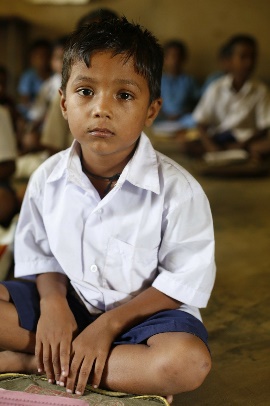 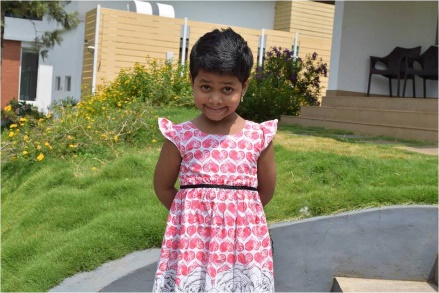 Your aunt's son is your- ____________
Your brother's daughter is your- _______
A man who is not married- __________
Your sister's son is your- _____________
Cousin
Niece
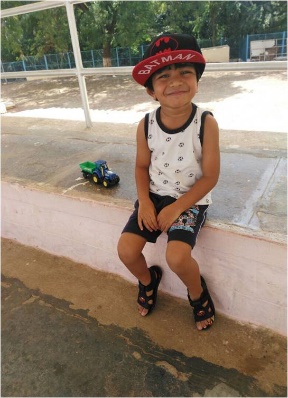 Bachelor
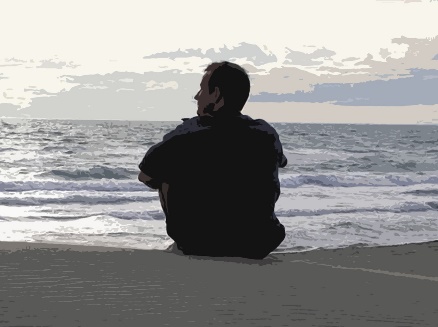 Nephew
[Speaker Notes: Notes for Teacher - < Information for further reference or explanation >
Suggestions: <Ideas/ Images/ Animations / Others – To make better representation of the content >
Source of Multimedia used in this slide -  <Please provide source URL where we find the image and the license agreement> 
Boy: https://pixabay.com/photos/children-infant-boy-india-poor-306602/
Girl: SSSVV Image Gallery: Search Keyword “girl”
Cousin: SSSVV Image Gallery: Search Keyword “boy”
Bachelor: https://archive.sssmediacentre.org/www/imagedownloads/SMN_20151217.jpg]
MM INDEX
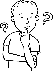 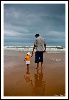 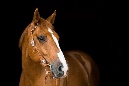 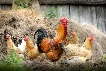 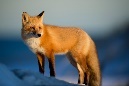 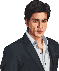 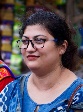 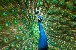 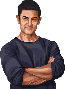 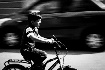 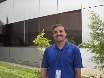 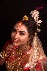 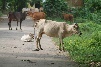 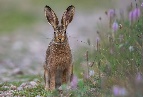 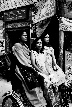 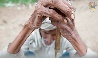 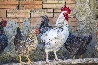 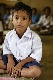 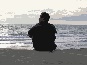 [Speaker Notes: Notes for Teacher - < Information for further reference or explanation >
Suggestions: <Ideas/ Images/ Animations / Others – To make better representation of the content >
Source of Multimedia used in this slide -  <Please provide source URL where we find the image and the license agreement>]